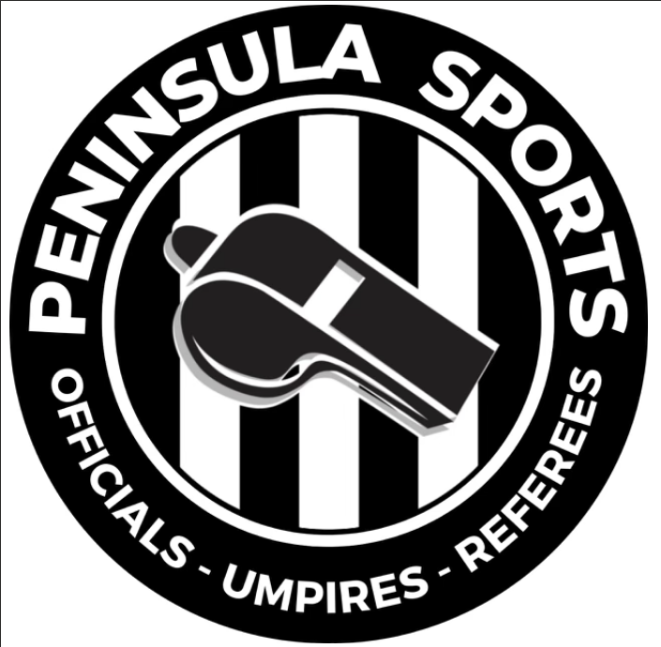 2024  
BASEBALL / SOFTBALL
AGENDA
Introduction​
Primary goals
​Areas of growth
Uniforms
​Summary​
2024 PRIMARY GOALS &
LAST SEASONS Annual REVIEW
4
2024 GOALS
RECRUITMENT
RULES EDUCATION
OJT TRAINING
REFERRALS

MENTORSHIP

14 NEW OFFICIALS , 29 WITH LESS THAN     5 YEARS
CLASSROOM  REVIEW 	AND TESTING

ORDER RULE BOOKS
SENIOR OFFICIALS

FIELD MECHANICS

CLINICS
Presentation title
5
2023 GAMES & ASSIGNMENTS
HS BASEBALL
HS SOFTBALL
YOUTH 
BASEBALL & SOFTBALL
TOTALS
BASEBALL
1,325/1,973

SOFTBALL
744/1,138

TOTAL
GAMES/ASSIGNED
2,069/3,111
82 OFFICIALS

2022  Games / Assigned
1827/2761
63 OFFICIALS
Games:		602Slots:		981 Assigned:	956Unassigned:	25  

Normal
Games:		466Slots:		774Assigned:	774
          Unassigned:	  0
  
Canceled
Games:		134Slots:		203Assigned:	178Unassigned:	25
Games:	          716Slots:	       1038Assigned:	       1037Unassigned:    1 
Canceled	
Games:	          56Slots:	        69

Games:	           142Slots:	         157Assigned:	       	155Unassigned:	 2 
Canceled
Games:	           17Slots:	         18
Games: 		599Slots:		935Assigned:	916Unassigned:	19  

Normal
Games:		524Slots:		829Assigned:		820
           Unassigned:      9 
 
Canceled
Games:		75 Slots:		106Assigned:		96Unassigned:	10
6
PROPER UNIFORMS AND GEAR
CAP WITH PSI LOGO:  CYPRESS  SPORTING  GOODS  IS  SET UP  TO EMBROIDER
SHIRTS:  CLEAN NOT WORN OR FADED
PANTS: UPGRADE TO CHARCOAL
BOTH PLATE AND BASE SHOES
BALL BAGS:  BLACK  &  BLUE
INDICATOR & BRUSH & LINE-UP HOLDER
CHEST PROTECTOR & SHIN GUARDS
Presentation title
SOFTBALL
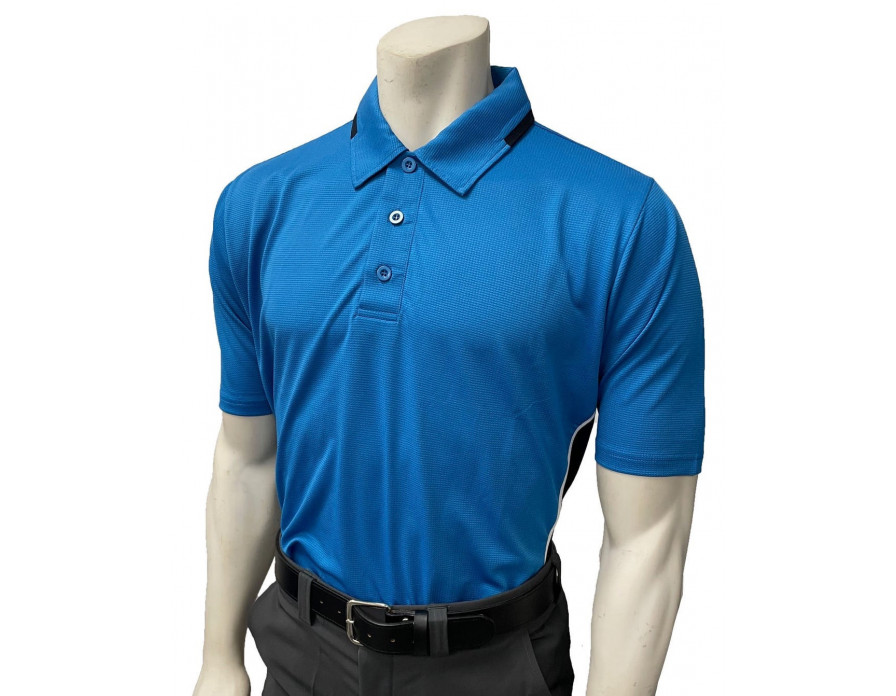 Presentation title
SOFTBALL JACKET
8
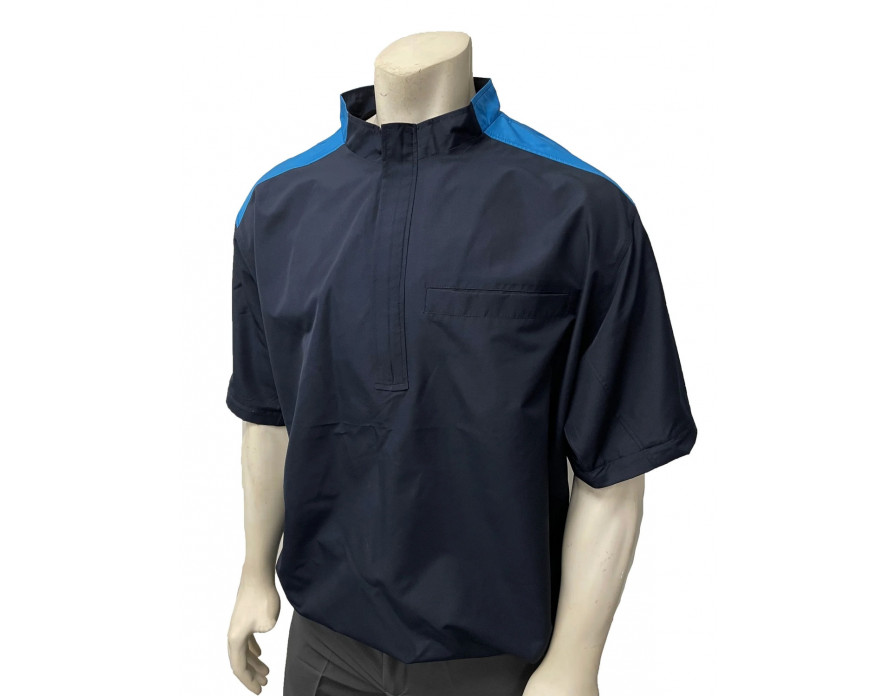 Presentation title
9
BASEBALL
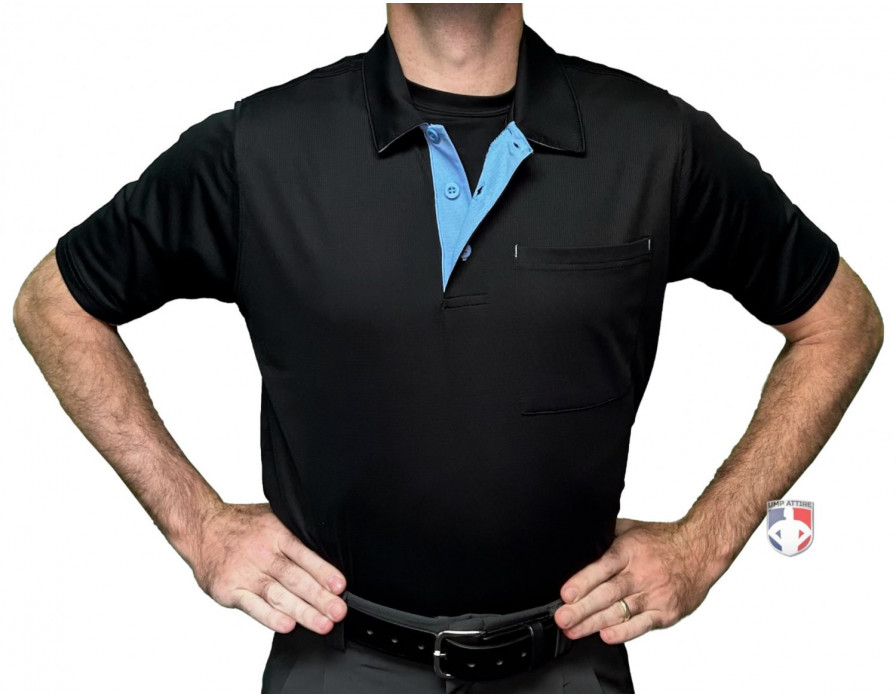 Presentation title
BASEBALL JACKET
10
Presentation title
Baseball Dates:
11
Saturday, May 11, 2024 					Last Day for League Events per CCS 
Monday, May 13, 2024 (4:30 PM) 			CCS Seeding meeting 
Saturday, May 18, 2024 					First Round CCS 
Thur-Sat, May 23-25, 2024 					Final Round CCS 
Tues, May 28, 2024 						CIF Nor Cal Playoffs Begin 
Weds, May 29, 2024 (6:00 PM) 			CCS Evaluation Meeting
						
	Starting Dates: 		Practices:		 January 29, 2024 
						Scrimmages:	 February 12, 2024 
						Contests: 		 February 19, 2024 
																					 Contest Start Times: 3:30 PM (Before March 10); 4:00 PM (After March 10)
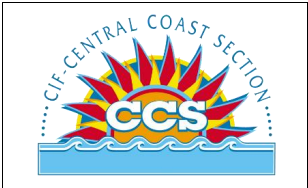 12
Presentation title
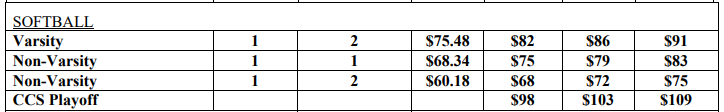 13
SOFTBALL DATES
Saturday, May 13, 2024 				Last Day for League Events per CCS 
Monday, May 15, 2024 (2:00 PM) 		CCS Seeding meeting 
Saturday, May 20, 2024 				First Round CCS 
May 23-25, 2024 						Final Round CCS
 Tues, May 30, 2024 					CIF Nor Cal Playoffs Begin 
Thurs, June 1, 2024 (4:00 PM) 			CCS Evaluation Meeting

Starting Dates: 
							Practices: January 29, 2024 
							Scrimmages: February 12, 2024 
							Contests: February 19, 2024  

Contest Start Times: 3:30 PM (Before -March 10 –After) 4:30 PM with back to back start time 4:00
Presentation title
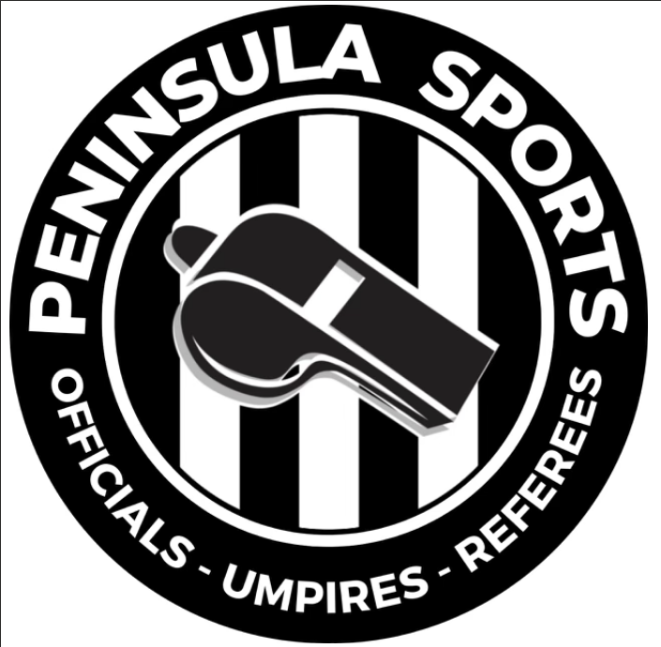 THANK YOU
Next meeting:  Sunday December 17, 2023 palma hs
Baseball at 9:00
Softball at 10:30